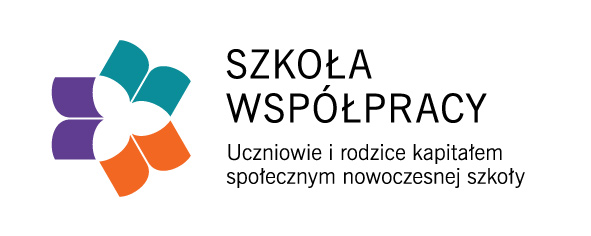 Przewodnik po nowych funkcjach
Szkoła Podstawowa nr 1                                      im Janusza Kusocińskiego                                      w Złocieńcu
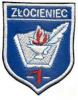 [Speaker Notes: Ta prezentacja pokazuje nowe możliwości programu PowerPoint i najlepiej wyświetlić ją jako pokaz slajdów. Slajdy zostały zaprojektowane w taki sposób, aby umożliwić tworzenie różnorodnych prezentacji w programie PowerPoint 2010.

Aby zobaczyć więcej przykładowych szablonów, kliknij kartę Plik, kliknij kartę Nowe, a następnie kliknij pozycję Przykładowe szablony.]
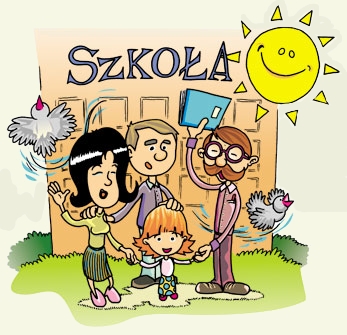 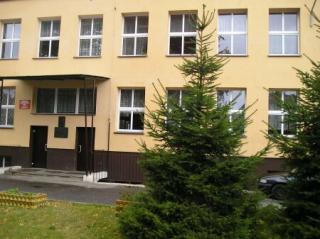 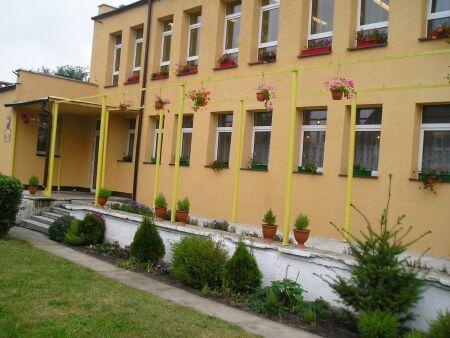 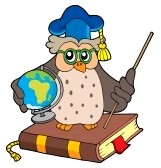 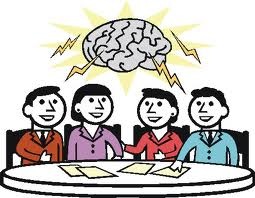 Debata Rady Pedagogicznej
Co powinno się zmienić, żeby zarówno nauczyciele jak i rodzice chcieli się angażować w życie szkoły, byli aktywni, mieli poczucie wpływu i dobrze czuli się w "Naszej szkole„?
W piątek 29-go sierpnia odbyła się debata nauczycieli naszej szkoły w ramach realizacji projektu "Szkoła Współpracy".  Wzięło w niej udział 22 nauczycieli.
Prowadzące debatę koleżanki Elżbieta Fidler i Wiesława Waloryszak przedstawiły cele projektu 	„Szkoła Współpracy – uczniowie                i rodzice kapitałem społecznym nowoczesnej szkoły”          oraz przypomniały kompetencje działających w szkole organów                   Rady Rodziców i Samorządu Szkolnego.
Debatę poprzedziła ankieta. Na pytania odpowiadali wszyscy nauczyciele biorący udział          w debacie – 22 osoby tj. 84 % wszystkich uczących w szkole. Na pytanie jak czujesz się w szkole
bardzo dobrze odpowiedziało 8 nauczycieli
 wspaniale- 12 .
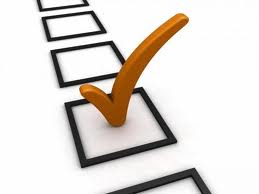 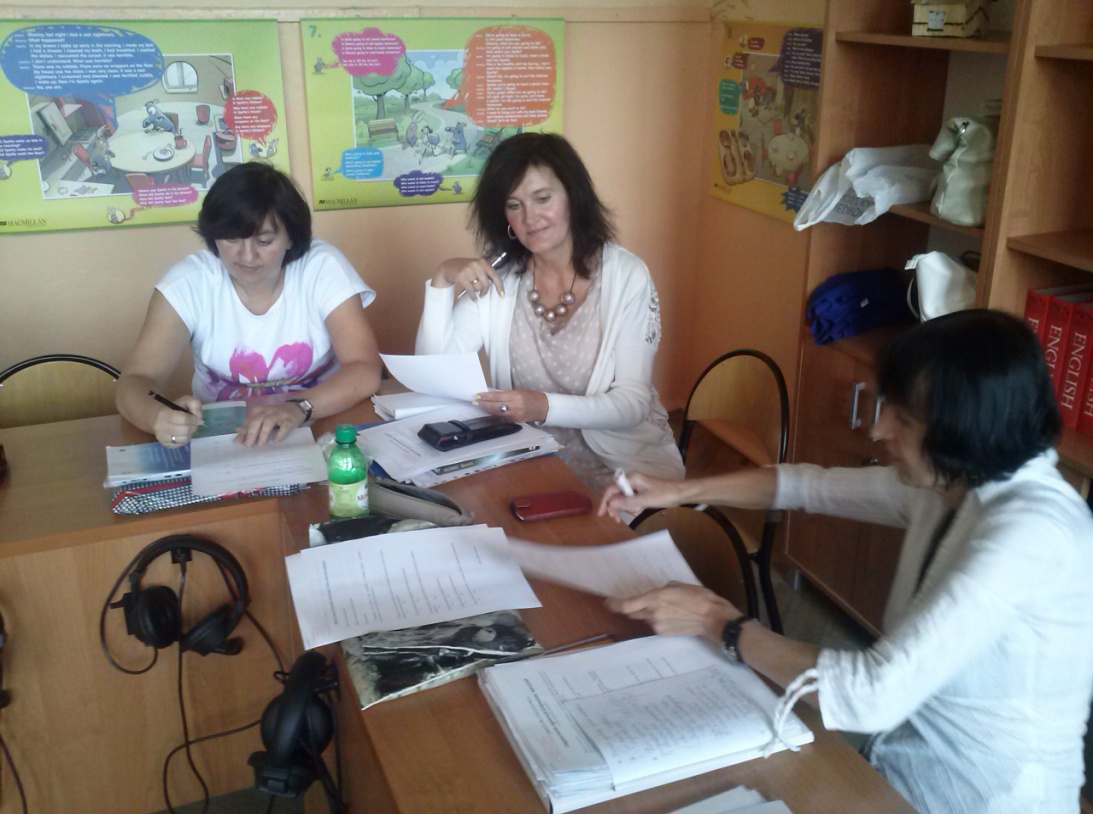 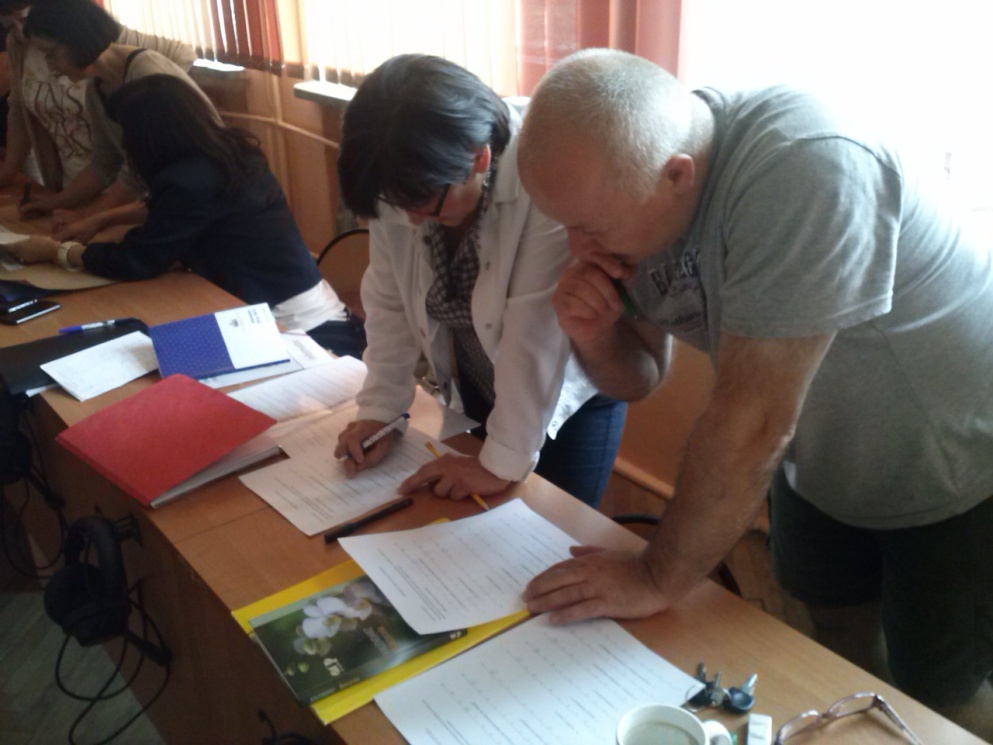 Wyniki ankiety „Szkoła współpracy”
W jakim stopniu czujesz się odpowiedzialny:
Debatę przeprowadzono metodą „wędrującego plakatu”. Nauczyciele w grupach odpowiadali na pytania: Jaka jest nasza szkoła – co w niej cenimy, co nam przeszkadza?Jak wygląda współpraca w naszej szkole  ? Wady i zalety.Co możemy i chcielibyśmy zmienić w naszej szkole – działając wspólnie?   Jak możemy współdziałać angażując się w życie szkoły?
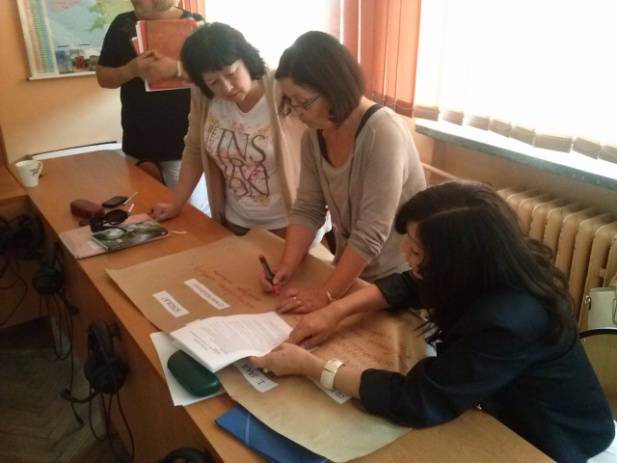 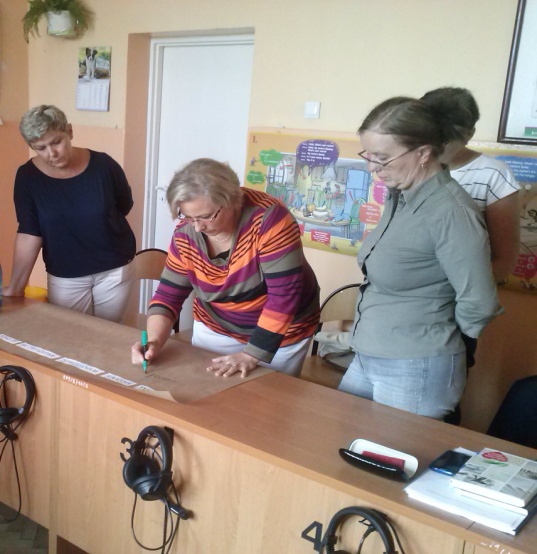 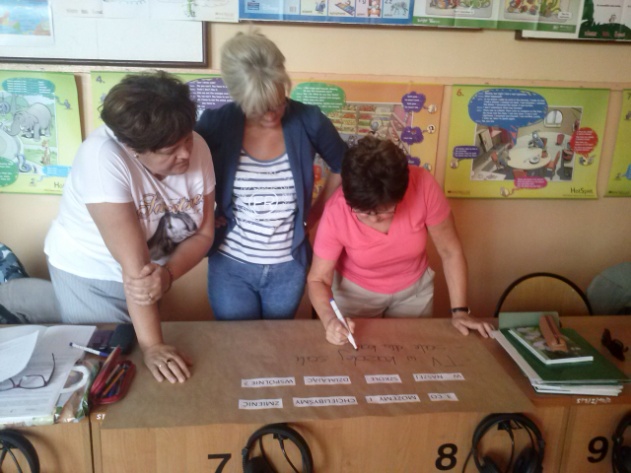 EFEKTY NASZEJ PRACY
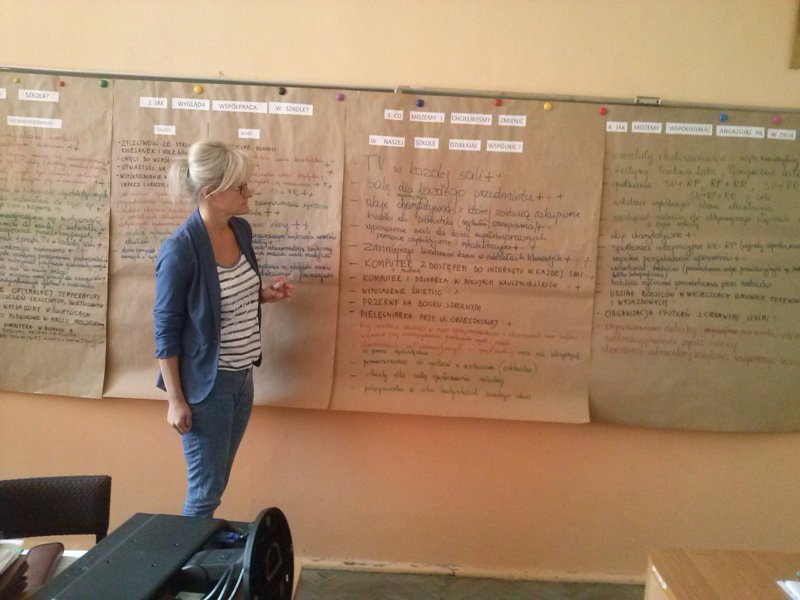 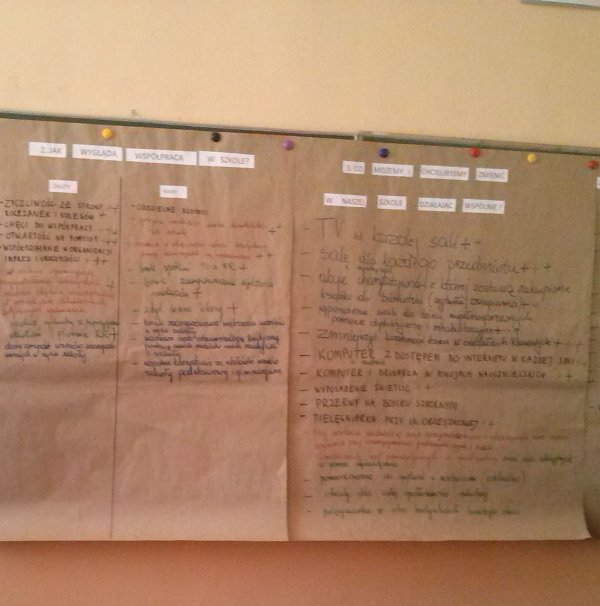 EFEKTY NASZEJ PRACY
1
4
3
2
Co możemy i chcielibyśmy zmienić w naszej szkole działając wspólnie ?
Jak możemy współdziałać angażując się w zycie szkoły?
Jaka jest
nasza szkoła?
Jak wygląda współpraca w szkole?
1
Co w niej cenimy?Co nam przeszkadza?
Jaka jest
nasza szkoła?
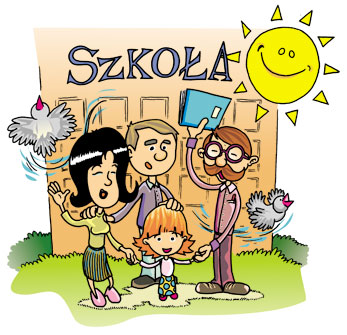 Jak jest nasza szkoła?
Co nam przeszkadza?

Braki w pomocach dydaktycznych,
Brak sprzętu typu komputer, TV, video w każdej klasie
Nieregularne kontakty z niektórymi rodzicami
Unikanie współpracy ze szkołą niektórych rodziców
Zmniejszająca sie motywacja uczniów do nauki
Nadmierna biurokracja
Częste zmiany programów, podręczników,
Brak Sali do nauki religii
Brak miejsca cichej pracy dla nauczyciela i indywidualnych spotkań z rodzicami
Brak  optymalnej temperatury                 w pomieszczeniach, 
brak wykładziny w świetlicach,
Co w niej cenimy?

Bezpieczna 
Zadbana
Zaangażowana w życie środowiska lokalnego
Otwarta na potrzeby uczniów i rodziców,
Przyjazna uczniowi,
Dostosowana dla uczniów niepełnosprawnych,
Atmosfera pracy i życzliwości,
Zintegrowana kadra pracownicza
Zaplecze: oddzielny budynek dla klas I- III, sala językowa, sale gimnastyczne, boiska, sala rehabilitacyjna, plac zabaw, stołówki  i świetlice w obu budynkach.
2
Zalety i wady
Jak wygląda współpraca w szkole?
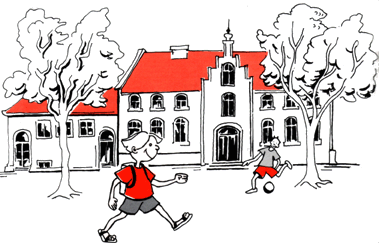 Jak wygląda współpraca w szkole?
Zalety?

Życzliwość ze strony koleżanek                       i kolegów  
 Chęci do współpracy
Otwartość  na  pomysły
Współdziałanie w organizacji  imprez i uroczystości
Rodzice wspomagają przygotowania 
Rada Rodziców wychodzi z propozycjami działań
Duża grupa uczniów zaangażowanych w życie szkoły.
Wady?

 Oddzielne budynki
Grupa rodziców unika kontaktów ze szkołą i zaangażowania w życie szkoły
Rodzice w obecności dzieci krytykują pracę nauczycieli, podważają autorytet, są roszczeniowi
Brak spotkań Samorządu z Radą Rodziców  
Zbyt liczne klasy
Brak zaangażowania większości uczniów w życie szkoły
2
3
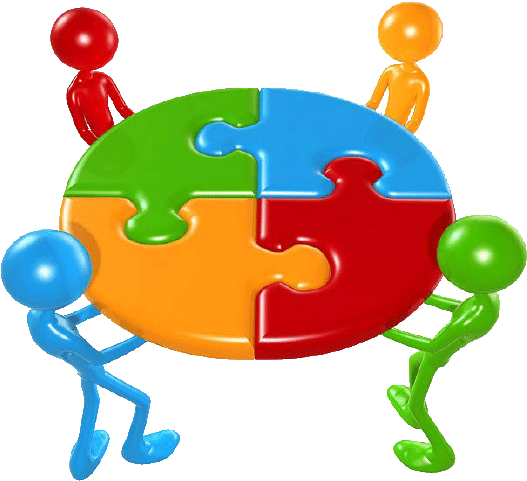 Co możemy i chcielibyśmy zmienić w naszej szkole działając wspólnie ?
Co możemy i chcielibyśmy zmienić w naszej szkole działając wspólnie ?
TV , komputer z dostępem do Internetu, rzutnik w każdej sali
Sale dostosowane do nauki każdego przedmiotu
Akcje charytatywne np. na zakup książek  i czasopism                           do biblioteki
Wyposażenie sali rehabilitacyjnej w pomoce dydaktyczne                     i rehabilitacyjne
Zmniejszenie liczebności dzieci w oddziałach klasowych
Komputer i drukarka w pokoju nauczycielskim
Wyposażenie świetlic i doposażenie sali gimnastycznej
Oddzielne pomieszczenie do spotkań z rodzicami
Pielęgniarka w obu budynkach , każdego dnia
Chcemy by rodzice widzieli w nas sprzymierzeńców i okazywali nam wsparcie przy rozwiązywaniu problemów wychowawczych                                    i edukacyjnych.
4
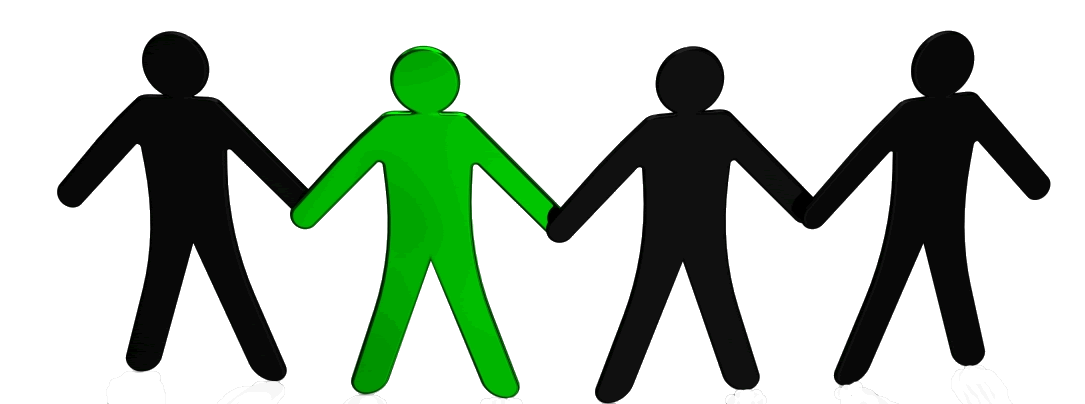 Jak możemy współdziałać angażując się w zycie szkoły?
Jak możemy współdziałać angażując  się                       w życie szkoły?
Warsztaty okolicznościowe ( plastyczne)
Festyny i imprezy charytatywne
Spotkania Rada Rodziców i Rada Pedagogiczna, Rada Rodziców -Samorząd Uczniowski – ustalenie wspólnego planu działania
Zachęcanie rodziców do większego zaangażowania w życie szkoły
Spotkania integracyjne Rady Rodziców i Rady Pedagogicznej
Wspólne pozyskiwanie sponsorów
Wolontariat rodziców przy prowadzeniu zajęć pozalekcyjnych, spotkania z ciekawymi ludźmi
Tablica ogłoszeń prowadzona przez rodziców
Udział rodziców w wyjazdach z dziećmi
Stworzenie atmosfery zaufania, wzajemnego szacunku
Wspólna debata celem uatrakcyjnienia życia szkoły
Dziękujemy za uwagę
.